« I need physics more than friends. »
« Oppenheimer's one and only revolutionary contribution to science »
Julius Robert oppenheimer
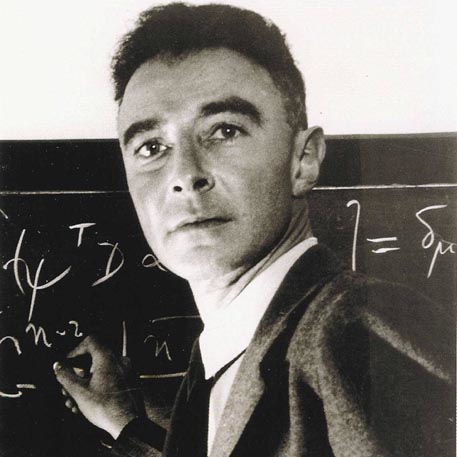 BY: Aymrik Rodrigue and William Latulippe
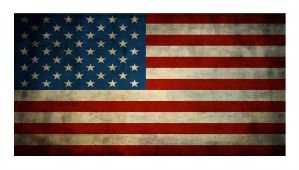 PRIMARY INFORMATION
22 April 1904 - 18 february 1967
haRVARD 
Profession : THEORICAL PHYSICAL
invention
Atomic bomb
Part of is life
December 1925
Paris
The Impact of this creator
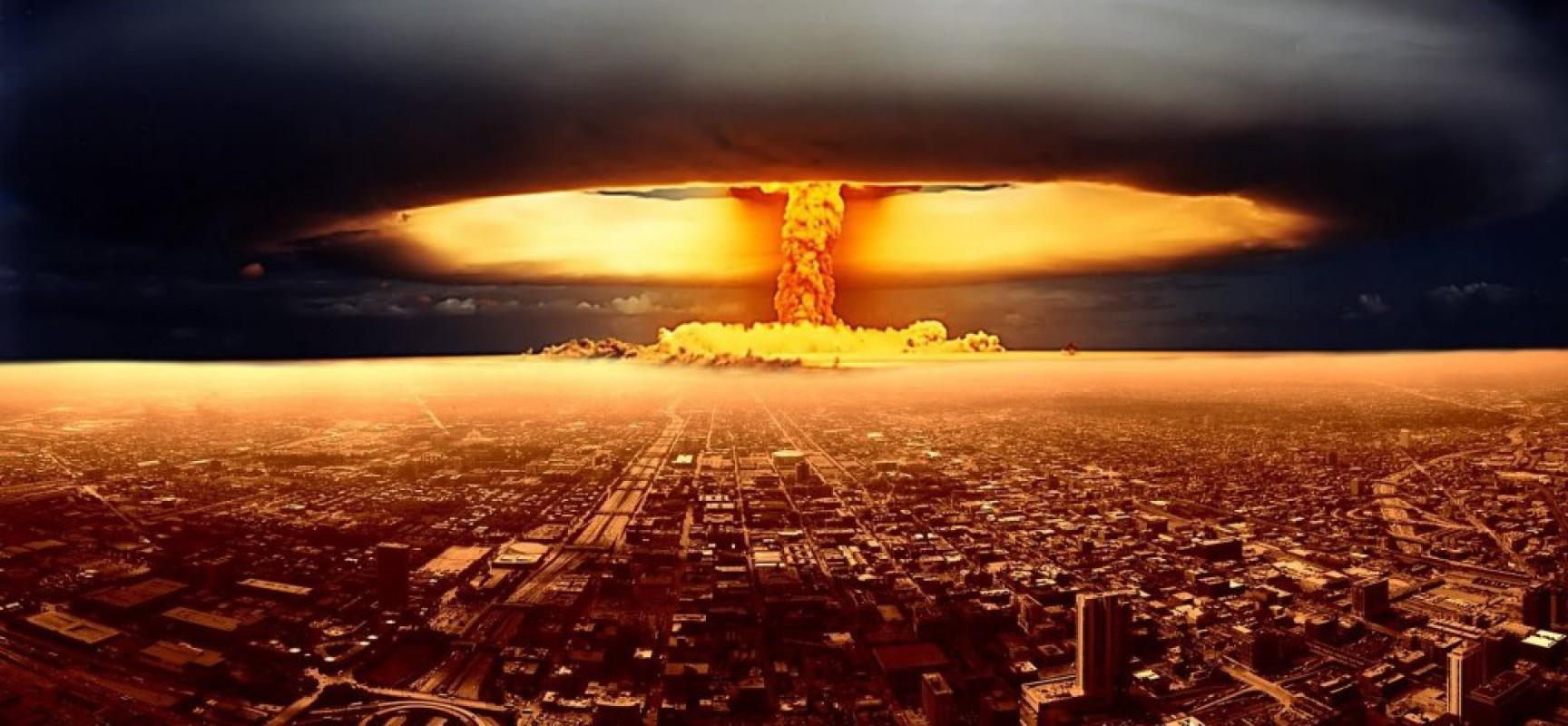 Atomic  bomb and war
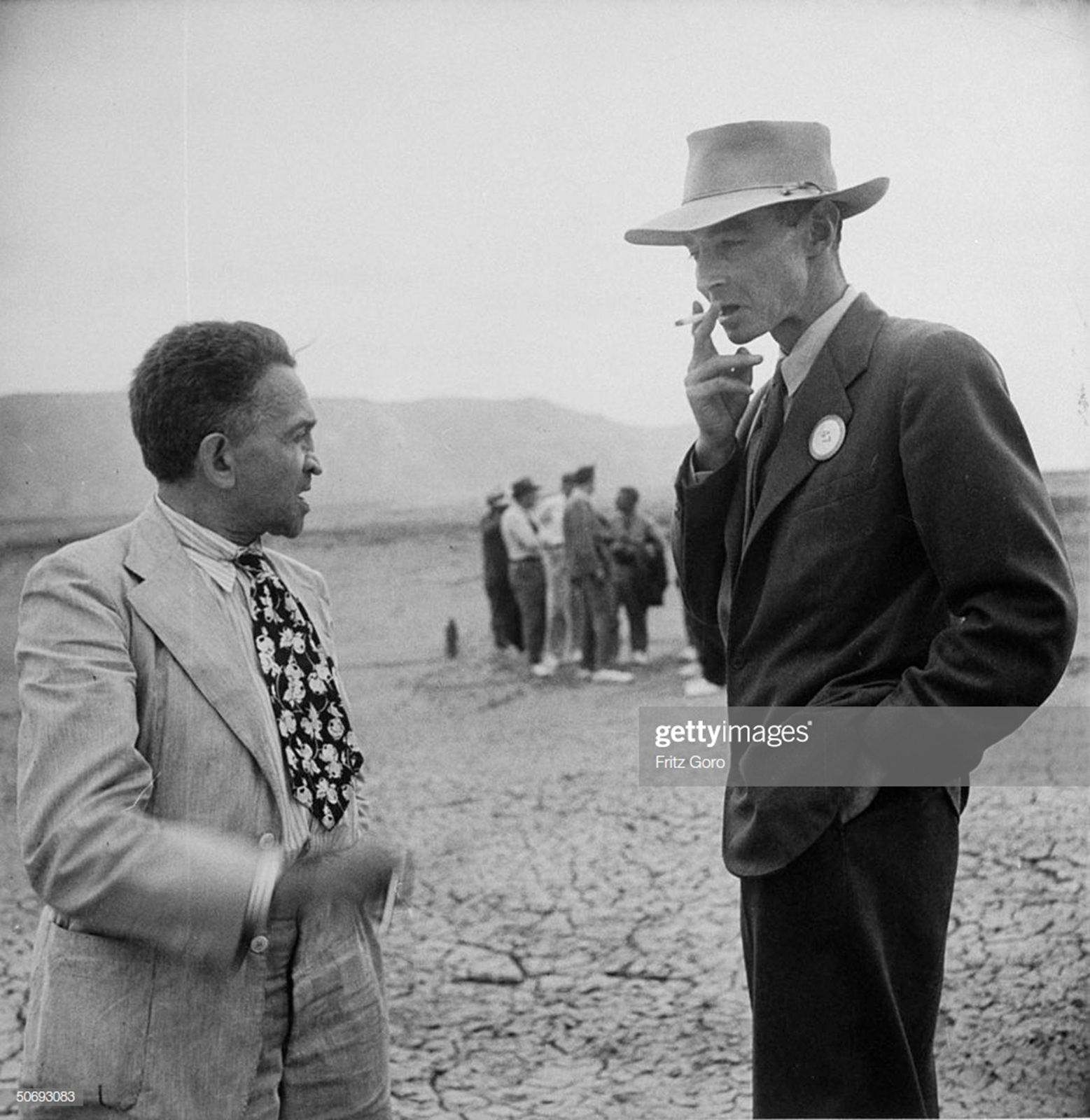